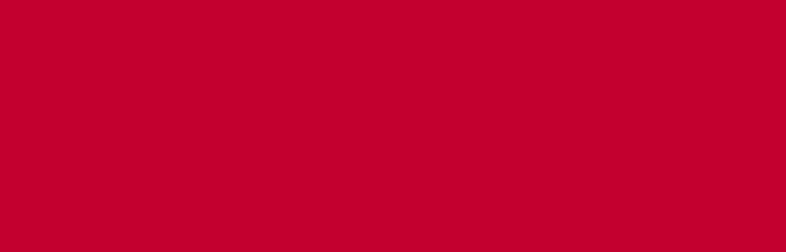 Ball State University Dining Burris Cafeteria
Welcome Letter
Welcome back Burris Owls!

Ball State University Dining is excited to provide breakfast and lunch for your students this coming school year. We were able to make changes that provide your students with great tasting, kid friendly, and nutritionally balanced meals by utilizing the talents of our award winning professional chef. This year, we continue to meet or exceed the National School Lunch Program requirements and were able to keep our weekly Pizza Friday, a student favorite! We were delighted to be able add a breakfast sandwich to our breakfast menu.

On the Burris Cafeteria website, https://www.bsu.edu/web/burris/cafeteria, or in your student(s) 2019-2020 Student Handbook, you will find our menus, hours of operation, payment guidelines, policies, and procedures. 

If you have any questions or concerns with our menu, please contact me with the phone number below. For any questions regarding payment, please contact the Burris Financial Coordinator. For questions regarding special dietary needs,  please reach out to: Heather Chalfant LPN, Burris Health Services Coordinator, at (765)-285-1131.

We look forward to seeing your Burris student in the lunch line!


Robin Hatton
Ball State University Dining
Supervisor
(765)-285-2371
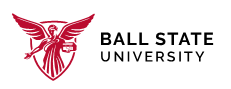